Кафедра биологии и экологии
ЛЕКЦИЯ 15
ОСНОВЫ ЭКОЛОГИИ ЧЕЛОВЕКА
Доцент Горлова О.П.
Вопросы      
 1.   Экология человека как наука. Цель, задачи, методы
2. Антропоэкосистема - объект экологии человека
3.  Человек как  фактор и объект действия экологических факторов
Экология человека 
– «наука, изучающая общие закономерности взаимоотношений природы и человека и разрабатывающая мероприятия, направленные на оптимизацию их взаимодействия»
Главная особенность ЭКОЛОГИИ ЧЕЛОВЕКА  – междисциплинарный характер, затрагивающий вопросы  наук:
социология, этнография, философия, экономика, геохимия, физика, география, демография, экология, гигиена,  эпидемиология, антропология, генетика человека и др.
Цель ЭКОЛОГИИ ЧЕЛОВЕКА– обеспечить общество ИНФОРМАЦИЕЙ, которая способствует оптимизации жизненной среды человека и процессов, протекающих в человеческих общностях
Основные задачи экологии человека:

Изучение состояния здоровья людей.
Исследование динамики здоровья.
Прогноз состояния здоровья будущих поколений людей.
Изучение влияния факторов среды на здоровье и жизнедеятельность людей.
Исследование процессов сохранения и восстановления здоровья и социально-трудового потенциала популяций.
Анализ глобальных и региональных проблем экологии человека.
Разработка новых методов экологии человека.
Разработка путей повышения уровня здоровья и социально-трудового потенциала населения.
Создание антропоэкологического мониторинга 
Составление медико-географических карт.
Сопоставление медико-географических карт с картами загрязнения окружающей среды.
Определение научно обоснованных значений предельно допустимых техногенных нагрузок на человеческий организм.
Таким образом, задачи Экологии Человека:
-развитие экологического мышления;
-экологизация наук;
-экологизация общественного сознания,
Практическая задача:
- создание на территории обитания здоровой, экологически чистой, безопасной и социально комфортной среды обитания человека
общие вопросы антропоэкологии
биологические
Аспекты экологии человека
социальные
прикладные
Популяционный(Экология популяций)
Организменный (Аутэкология)
Сообщество популяций (Демэкология)
Уровни экологии человека
Биогеоценотический
(Синэкология)
Биосферный (Биосферология)
Методы ЭКОЛОГИИ ЧЕЛОВЕКА
Оценивание
Районирование
Картографирование
Прогнозирование
Оценивание
Оценка комфортности природных условий (по более 30 параметрам)
5 типов территорий:

1 –комфортные - благоприятные 
2- прекомфортные - условно благоприятные 
3 -гипокомфортные – малоблагоприятные
4 - дискомфортные – неблагоприятные
5 - экстремальные – крайне неблагоприятные
Экологические последствия влияния человека на природу
Средний палеолит
H. habilis 
Возраст – 2 - 1,5 млн. лет
Численность – 100  тыс.
Значение в природе – часть природы
Неандерталец
Возраст – 150 – 40 тыс.
Численность – 2 000 000
Значение в природе – существенное влияние на природу: уничтожены мамонты, пещерные львы, медведи, гиены
Архантропы
Возраст –1,5 млн. лет - 500 тыс.
Численность – 1 000 000
Значение в природе – слабо влиял на природу
Мезолит
Неолит
Наступление на природу
Неолитическая революция
Появление новых форм охоты , вокруг поселений сопутствующая фауна: постельный клоп, собака, крыса.
Переход от собирательства и охоты к растениеводству и животноводству. Одомашнивание животных
Экологические последствия    влияния человека на природу
Кроманьонцы
Возраст  – 40 тыс. лет 
Значение в природе :
Эпоха позднего палеолита
Характеризуется уникальным событием: за всю миллиардную историю развития Жизни на Земле ни один вид не имел распространения на всей обитаемой суше во всех географических зонах кроме Homo sapiens.
Рост народонаселения
(С.Капица, 2004 г.)
Население
9 млрд.
4 млрд.
6 млрд.
2 млрд.
3 млрд.
1 млрд.
350
млн.
годы
-1 млн.
1500
1850
1930
1960
1975
2000
2020
100 тыс.
Экологические последствия    влияния человека на природу
АНТРОПОГЕННАЯ СИСТЕМА
ПРИРОДНАЯ ЭКОСИСТЕМА
1) Потребляет энергию ископаемого и ядерного топлива
2) Потребляет О2 и продуцирует СО2 (сжигание, пожары)
3) Истощает плодородную почву
4) Расходует и загрязняет Н2О
5) Разрушает местообитания видов дикой природы
6) Производит загрязнители, которые обеззараживаются за счет населения
1) Получает, преобразует солнечную энергию и накапливает
2) Продуцирует О2 и потребляет СО2
3) Формирует плодородную почву
4) Накапливает, очищает и постепенно расходует Н2О
5) Создает местообитания различных видов дикой природы
6) «Бесплатно» фильтрует и обеззараживает отходы
По степени антропогенного воздействия
экосистемы
натурценозы
агроценозы
урбаноценозы
Натурценозы
Большое разнообразие видового состава растений и животных.
Экологический гомеостаз поддерживается за счет саморегуляции.
Естественный круговорот веществ и использование солнечной энергии.
Агроценозы.
Число видов животных и растений ограничено, но их численность порой огромна. 
Биоценозы находятся под контролем искусственного отбора.
Для нормального функционирования нуждаются в том, чтобы человек сам поддерживал их гомеостаз.
Круговорот веществ искажен.
Для сохранения агроценозов нужны затраты дополнительной энергии.
Урбаноценозы
Бедность видового состава фауны и флоры.
Большие скопления людей.
Преобладание синантропных видов животных.
Незамкнутый круговорот веществ.
Искусственное поддержание гомеостаза, который направлен на сохранение популяции людей.
Использование дополнительных источников энергии.
Антропогенная
Природная
Требует больших затрат для постоянного поддержания
 и восстановления
Обладает способностью 
самосохранения 
и самовосстановления
Антропогенные экосистемы
Сравнительная характеристика экосистем
Влияние антропогенных факторов на биосферу
Виды антропогенных воздействий
Положительные
Отрицательные
Воспроизводство природных ресурсов
Вырубка леса
Истощение запасов подземных вод
Восстановление
 запасов подземных вод
Загрязнение
Полезащитное лесоразведение
Сокращение численности и исчезновение видов
Рекультивация земель
Влияние антропогенных факторов на биосферу
Тепловые
Шумовые
Радиоактивные
Электромагнитные
Взвешенные твердые частицы
Тяжелые металлы
Пестициды
Кислоты
СПАВ
Пластмассы
Нефтепродукты
Вирусы
Бактерии
Водоросли
Грибы
Антропогенные влияния
Чрезмерная добыча
Хищническая деятельность человека привела к исчезновению за 70 лет XX века к уничтожению 2/3 лесных массивов планеты, 63 видов и 55 подвидов птиц и млекопитающих.
Влияние антропогенных факторов на биосферу
Экологические последствия глобального загрязнения атмосферы
«Парниковый эффект»-возможное потепление климата
Накопление диоксида углерода, метана , хлорфтор углеродов(фреонов), оксидов азота и др.
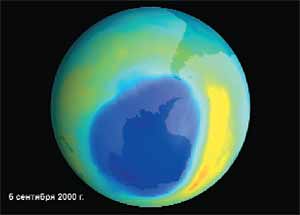 Нарушение озонового слоя 
и возникновение «озоновых дыр»
Выпадение кислотных дождей
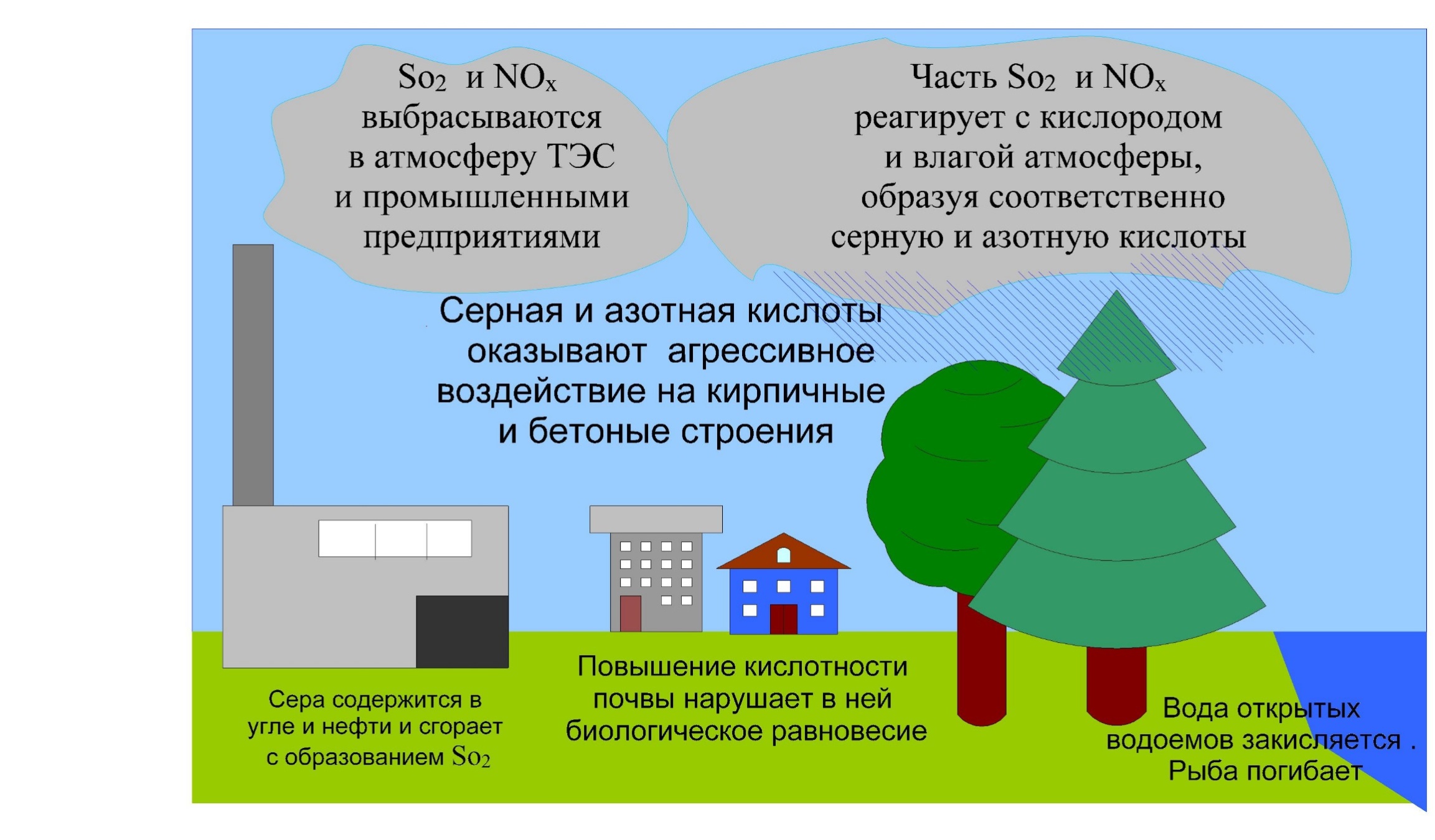 Кислотные дожди
Влияние антропогенных факторов на биосферу
Основные источники загрязнения атмосферы
Тепловые и атомные электростанции
Черная и цветная металлургия
Химическое производство 
Выбросы автотранспорта
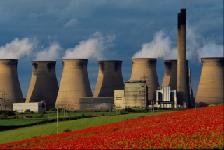 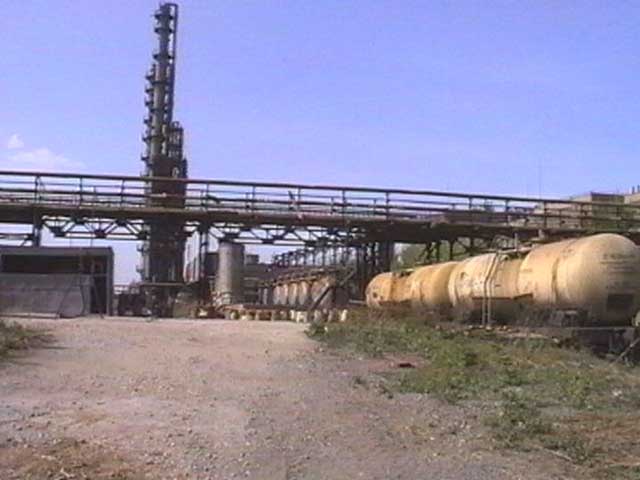 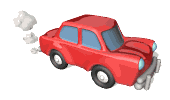 Влияние антропогенных факторов на биосферу
Основные источники загрязнения гидросферы
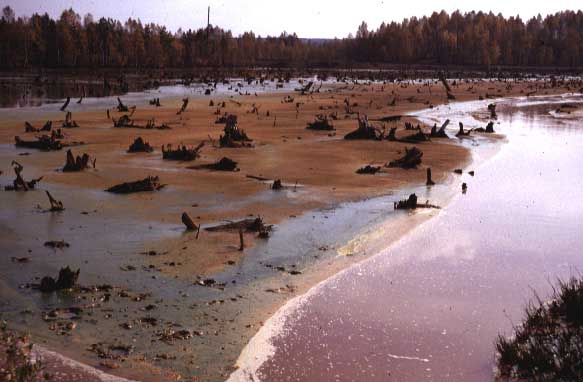 Сброс в водоемы неочищенных сточных вод
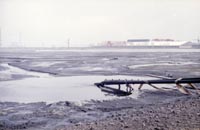 Смыв ядохимикатов ливневыми осадками
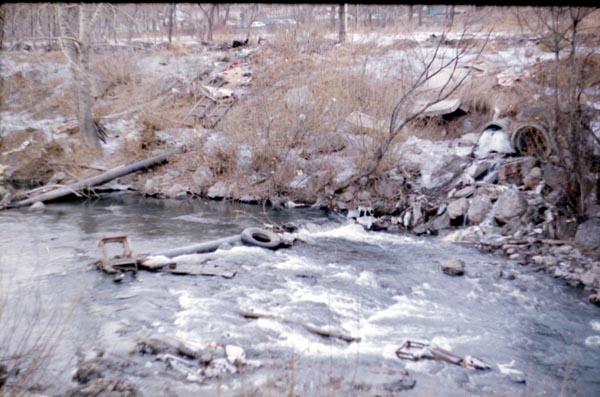 Газодымные выбросы
Утечки нефтепродуктов
Антропогенные влияния
Токсикация планеты органическими веществами.

ПАУ – полиароматические углеводороды
           - от сгорания угля – 600 т. в год
           - от производства кокса – 200 т. в год
           - от лесных пожаров - 150 т. в год
           - от сжигания дров – 70 т. в год  

Диоксины (химический СПИД) – отсутствует ПДК
       от сжигания мусора и отходов  от мед. промышленности образуется бензопирен
Влияние антропогенных факторов на биосферу
Основные виды загрязнения почвы
Эрозия (ветровая , водная)
Вторичное засоление и заболачивание
Опустынивание
Отчуждение земель  для промышленного и коммунального строительства 
Загрязнение
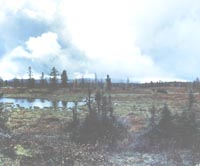 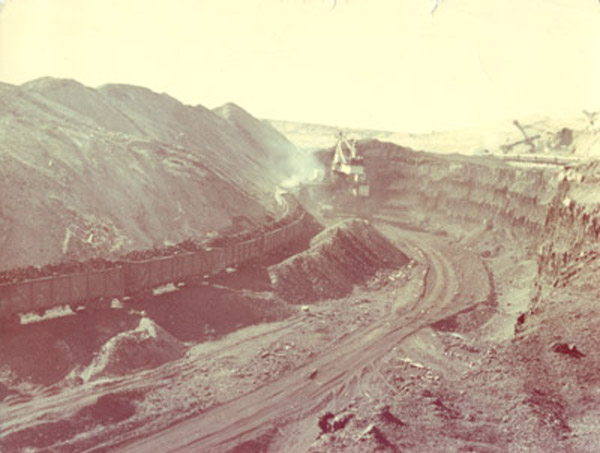 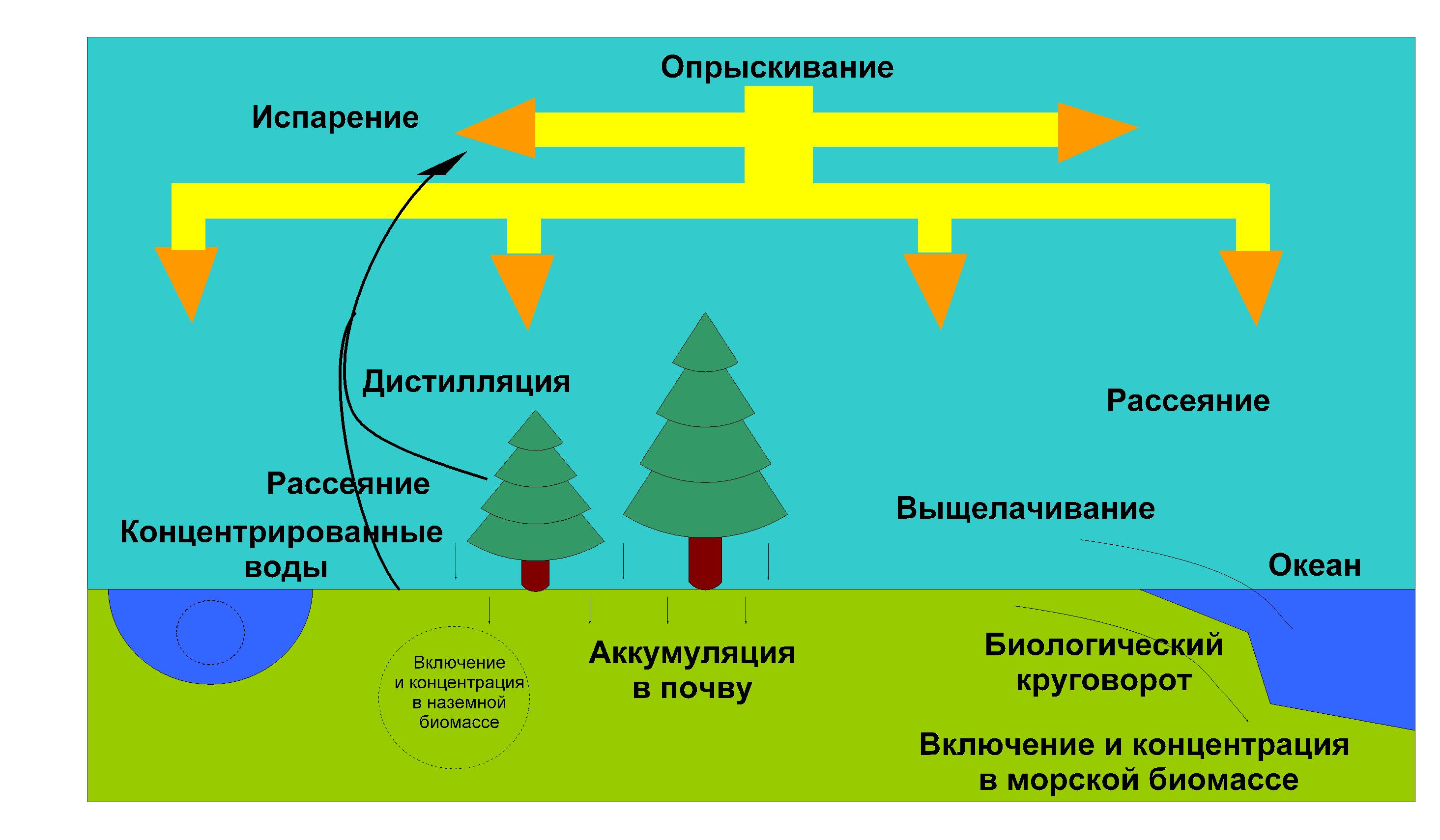 Включение и концентрация в пресноводной массе
Движение пестицидов в биосфере
Влияние антропогенных факторов на биосферу
Особые виды воздействий на биосферу
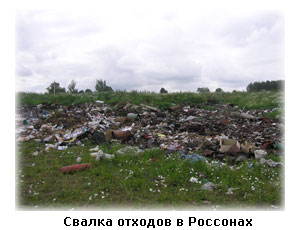 Загрязнение среды:

Опасные  отходы
Шумовое
Биологическое
Воздействие э/м полей и излучение
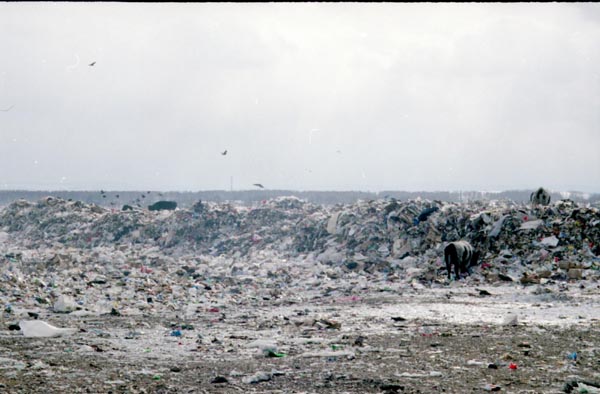 Влияние антропогенных
 факторов на здоровье человека
Тяжелые металлы
Ртуть – нарушает функции ЖКТ, почек, вызывает нервные расстройства и мутации
Мышьяк  - вызывает раковые заболевания кожи
Свинец  - разрушает костные ткани и  вызывает нарушения нервной системы и почек
Кадмий – вызывает цирроз печени, нарушение функции почек
Источники воздействия:
Загрязненные почвы
Поверхностные и подземные воды
Протравленное зерно
Влияние антропогенных факторов на  здоровье человека
Диоксины - хлорорганические соединения, обладающие высокой токсичностью, относятся к особому классу загрязняющих веществ, экотоксикантов
Влияние на организм человека
Диоксины приводят:
К мутагенезу
К биодеградации чувствительных к окислению гормонов, липидов, разрушению мембран
К биоактивации чужеродных веществ, канцерогенов, нейротоксинов и сильных нервных ядов
Влияние антропогенных факторов на здоровье человека
Источники диоксинов
Предприятия хлорорганического синтеза
Горящие свалки бытовых отходов
Электролиз неорганических хлоридов
Целлюлозно - бумажное производство
Хлорсодержащие пестициды
Лесные пожары
Антропогенные влияния
Токсикация планеты  неорганическими веществами
22 радионуклида    		13 металлов

Мрачная тройка
 Cd,       Hg,             Pb.                      Al                                              
                     	2,5 млн. т. в год                           
                                        	400 тыс. т. в воздух                      
                                        	600 тыс. т. в воду
Адсорбент табак
Поражает ЦНС
Адсорбент рыбы
8,8% Земной коры 
Поступает в орг. Человека с чаем, аспирином, помадой, питьевой водой. 
Организм человека не нуждается в Al.
Влияние антропогенных факторов на здоровье человека
Влияние выхлопных  газов автомобилей
Бенз(о)пирен - канцероген
Оксид углерода –препятствует абсорбированию кислорода кровью, ослабляет мыслительные способности, замедляет рефлексы
Свинец - влияет на кровеносную, нервную, 
и мочеполовую системы
Оксиды азота - увеличивают восприимчивость  организма к вирусным заболеваниям , вызывают бронхит и пневмонию
Озон  - нарушает работу легких ; снижает сопротивляемость к простудным заболеваниям
Курение и злокачественные опухоли
Около 30% смертей от раковых заболеваний напрямую связаны с курением. Курение является основной причиной многих видов раковых заболеваний:
Рак мочевого пузыря (47%)
Рак почек (48%)
Рак гортани (84%)
Рак легких, трахеи и бронхов (85%)
Рак пищевода (78%)
Рак ротовой полости, включая губы и язык (92%)
Рак поджелудочной железы (29%)
Рак мочевого пузыря (а), почки (Б)
Б
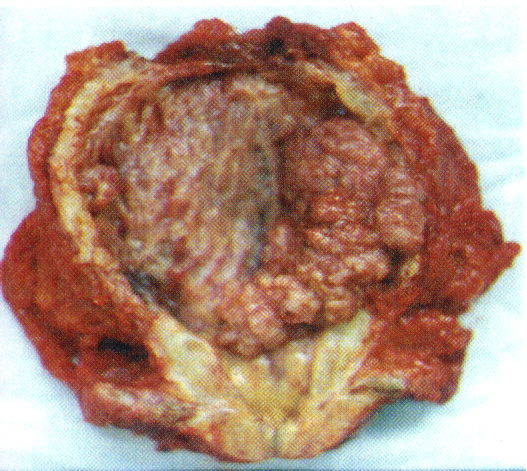 А
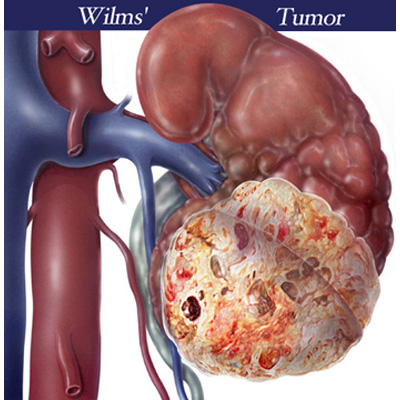 Рак гортани (а), пищевода (б), легких (в), трахеи (Г)
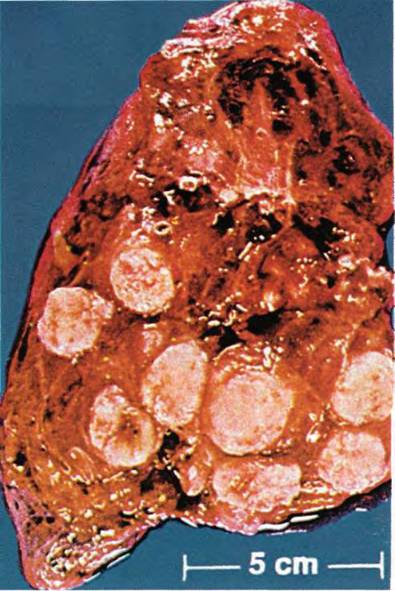 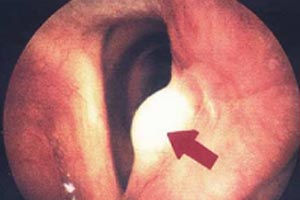 А
В
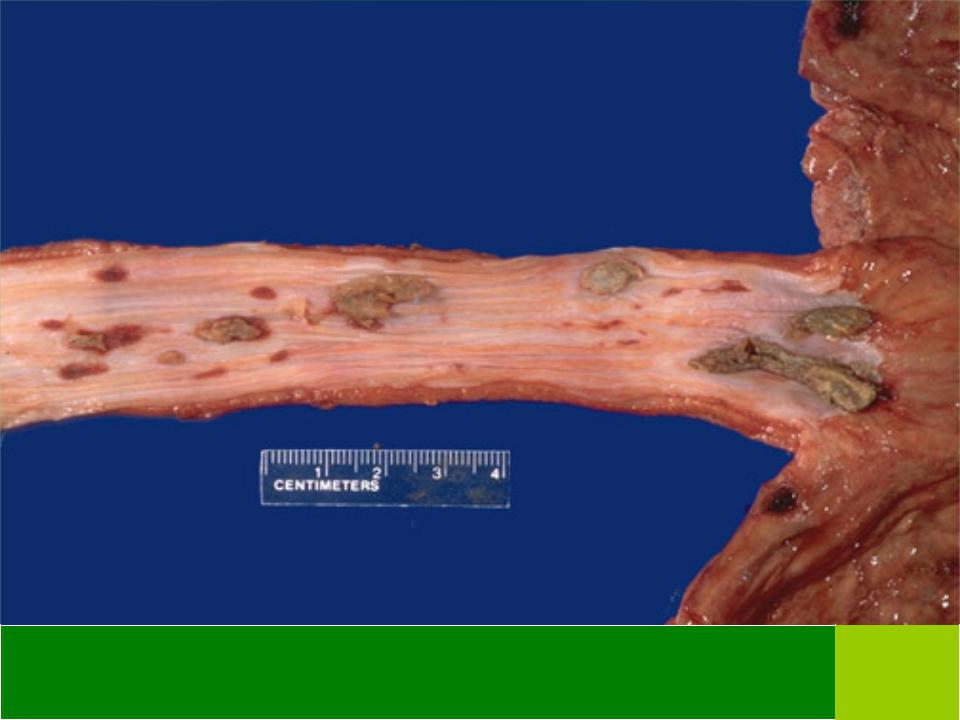 Б
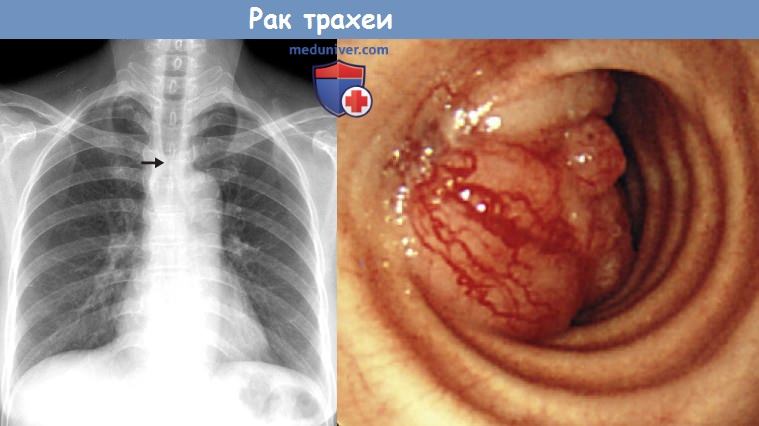 Г
Рак ротовой полости: языка (а), и десен (Б)
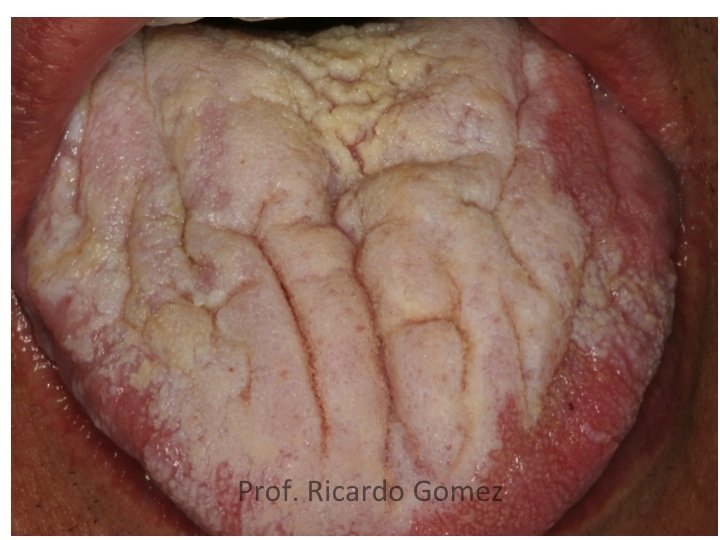 А
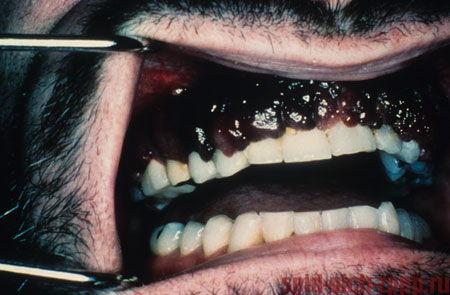 Б
Рак поджелудочной железы
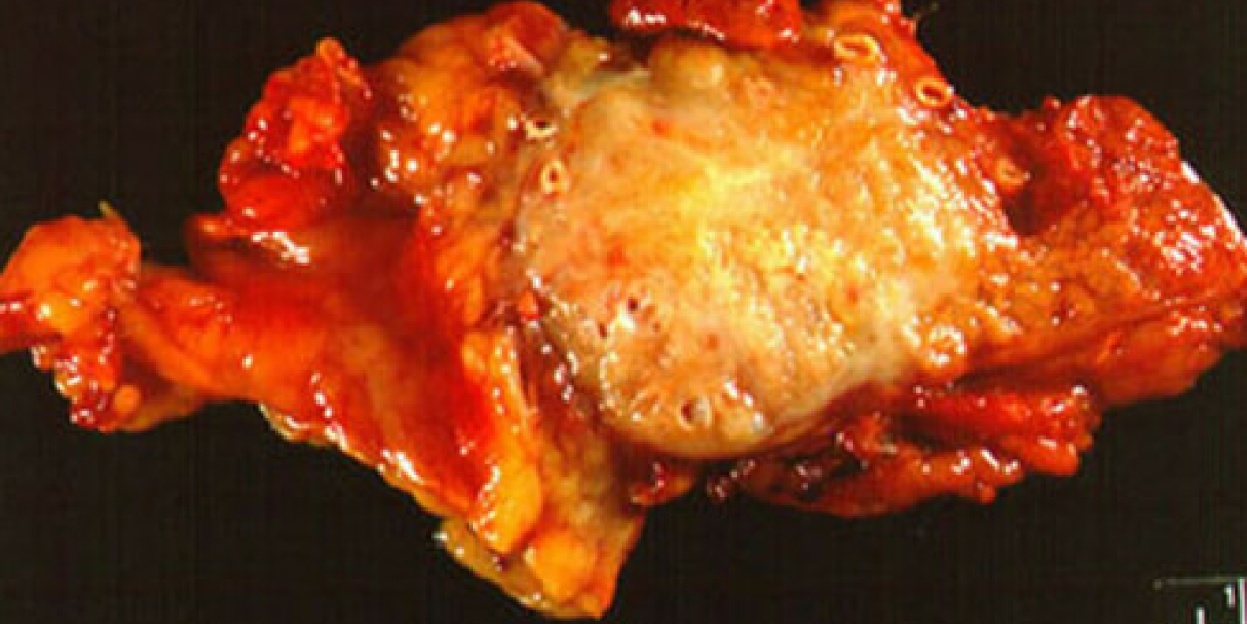 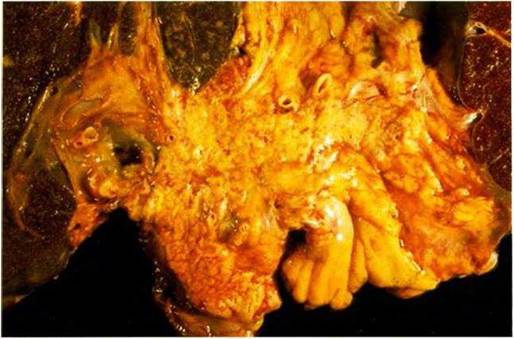 Антропоэкосистема (АЭС) – это ОБЪЕКТ   исследования                ЭКОЛОГИИ ЧЕЛОВЕКА
Качественная особенность АЭС – наличие  человеческих сообществ, которые играют  в антропоэкосистемах ведущую роль
В АЭС изучаются
- условия в которых протекает жизнедеятельность общности людей 
- процессы, которые происходят внутри самой человеческой общности
Человеческие общности могут быть:
-Профессиональные
-Этнические
-Возрастные
ВОЗРАСТНЫЕ
ОБЩНОСТИ
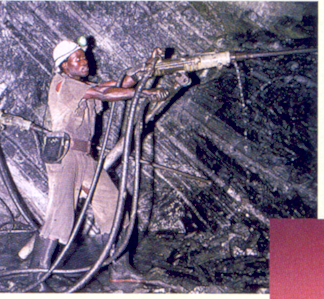 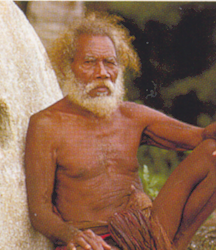 ЭТНИЧЕСКИЕ
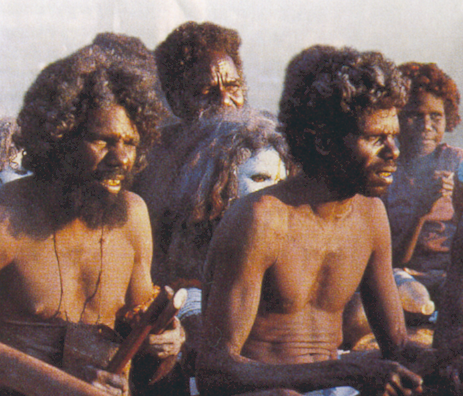 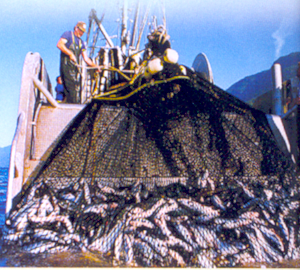 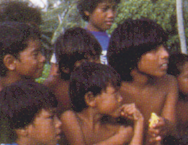 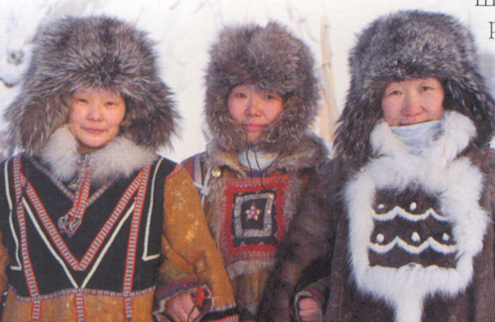 ПРОФЕССИОНАЛЬНЫЕ
взаимодействует с другим населением
участвует в хозяйстве региона
общность
находится в сложных взаимоотношениях с природным окружением:
приземный слой
атмосфера
биологические ресурсы
геохимическая экология
стихийные явления
Мировоззрение
Экологическое сознание
Уровень здоровья
Физический облик
Трудовые навыки
Демографическое поведение
Образ жизни
Обычаи и обряды
ГОРОДСКИЕ И СЕЛЬСКИЕ
Ф
О
Р
М
И
Р
У
Ю
Т
АРКТИЧЕСКИЕ И ТРОПИЧЕСКИЕ
АЭС
ЛЕСНЫЕ И СТЕПНЫЕ
ПЕРВОБЫТНЫЕ И ПРОШЕДШИХ ЭПОХ
ПРОГНОЗИРУЕМЫЕ В БУДУШЕМ
система «ЛЮДИ – ПРИРОДНАЯ СРЕДА»
1. Изменение биологических и социальных показателей отдельных индивидуумов, сообщества в целом, направленные на удовлетворение требований, предъявляемых к человеку средой
ЛЮДИ – ПРИРОДНАЯ СРЕДА
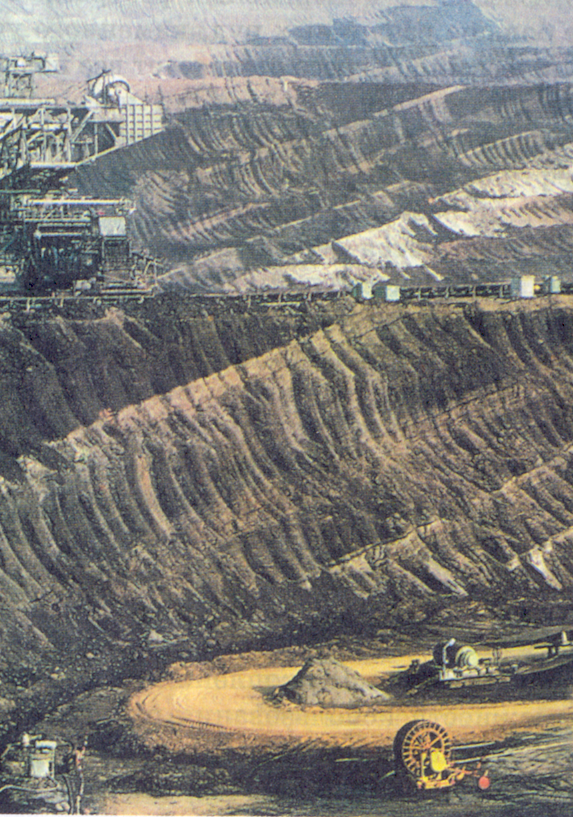 2.Происходит перестройка самой среды для удовлетворения требований человека
Биологические и социальные процессы в АЭС приводят  

к индивидуальной и групповой приспособленности человеческих сообществ к жизни в средах обитания
 
к возникновению адаптаций
Виды адаптаций человека к факторам среды:
Морфологическая
Физиологическая
Биохимическая
Психическая
Поведенческая
Виды адаптаций человека к факторам среды
Специфическая (к одному фактору)
Неспецифическая (к нескольким факторам)
По длительности:
-Срочная 
-Долговременная
Общебиологические закономерности влияния среды на организм
- В условиях более жаркого и влажного климата кожные покровы более пигментированы 
- При снижении температуры среды до достаточно низких температур масса тела теплокровных увеличивается, а при повышении температуры  уменьшается 
- При жизни в условиях холодного климата происходит накопление жировой ткани
Виды адаптаций человека к факторам среды
Индивидуальная адаптация
ЭКОТИПЫ
-По скорости и стойкости
«Спринтер»
«Стайер»
«Микст»
Хронобиологические 
- «Жаворонки»
 «Голуби»
 «Совы»
Виды адаптаций человека к факторам среды
Популяционная адаптация
Расы
Климатогеографические экотипы
Арктический
Тропический
Континентальный
Высокогорный 
Аридный (пустынный)
Оценка пригодности среды проводится  по единому интегральному качеству среды (согласно Уставу Всемирной организации здравоохранения от 1968г). 

Определяющий критерий – это состояние здоровья населения
На условия жизни людей влияют факторы среды, которые возникают в результате технологической деятельности человека и приводят к:
- ухудшению здоровья населения, 
- изменению демографического поведения
- изменению экологического сознания
- меняют профессиональное предпочтение
Последствием является:

- снижение работоспособности
- генотоксический эффект
- возникновение онкозаболеваний
- ухудшение здоровья детей, живущих в загрязненных районах
- увеличение числа острых и хронических заболеваний у трудоспособного населения
- сокращение продолжительности жизни людей на территории с высоким уровнем загрязнения среды обитания
Человек как биологический объект испытывает на себе действие экологических факторов таких как: свет, температура, влажность, атмосферный воздух и т д
Солнечная радиация
контролирует 
-суточные ритмы сна и бодрствования, 
-влияет на гормональную деятельность, температуру тела,
 -способствует познавательной деятельности,
- создает гамму цветов
-при «синдроме сезонного расстройства» используется световое лечение
Абиогенное действие света проявляется: 
-в угнетении синтеза ДНК
- торможении функций ЦНС
- гипертрофии клеток вещества надпочечников
- нарушении обмена витаминов
- выраженном лейкозе
- усилении онкогенеза

Клинические проявления: 
ожоги, фотодерматозы, фотоаллергии, катаракты.
В основе адаптаций человека доминируют социально-экономические адаптации
ОДНАКО
Человек имеет  БИОЛОГИЧЕСКОЕ НАСЛЕДСТВО – генетический полиморфизм - играет существенную роль в экстремальных условиях
Адаптации человека
Биологические
Техно-экологические
Социальные (К предшествовавшему и настоящему социальному опыту человечества). Использование нейтрализатов (дисмутагенов) генотаксических продуктов – овощные соки, антиоксиданты, витамины C, E, K, A, парааминобензойная кислота.
Современная стратегия ЭКОЛОГИИ ЧЕЛОВЕКА :
- решение проблем управления средой обитания
- выработка рационального природопользования
- оптимизация условий жизни людей в различных АНТРОПОЭКОСИСТЕМАХ
В.И. Вернадский:
Ноосфера (сфера разума) – стадия развития биосферы, когда разумная деятельность людей станет главным, определяющим фактором ее устойчивого развития.
Науку управления взаимоотношениями между человеческим обществом и природой называют ноогеникой.
Спасибо за внимание!

1. Приведите три примера адаптаций человека к факторам среды (1- морфологическая, 2- физиологическая, 3- поведенческая)
2. Как Вы оцениваете условия проживания в Красноярске, согласно  рассмотренных 5 типов территорий?